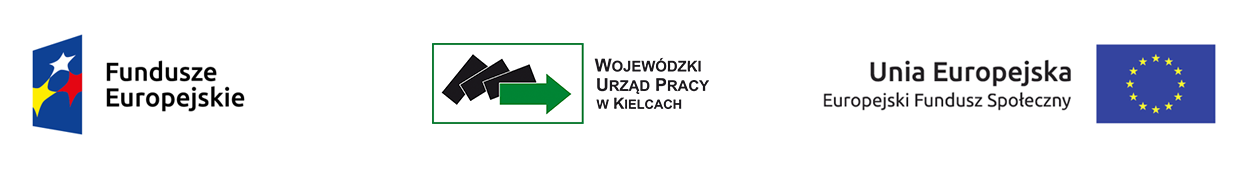 STAN WDRAŻANIA PROGRAMÓW W RAMACH PERSPEKTYWY FINANSOWEJ 2014 - 2020
Programu Operacyjnego Wiedza Edukacja, Rozwój;

 Regionalnego Programu Operacyjnego Województwa Świętokrzyskiego.
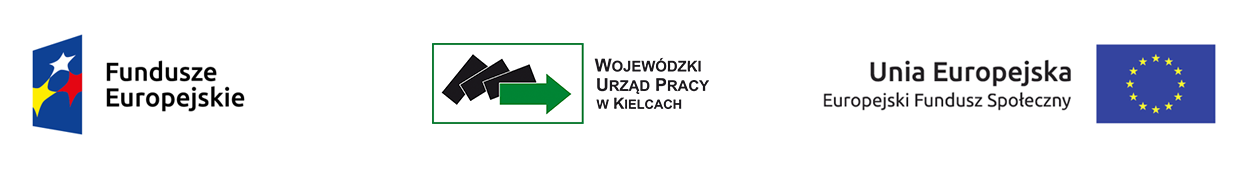 PROGRAM OPERACYJNY 
WIEDZA EDUKACJA ROZWÓJ 2014 – 2020 
		
		Wojewódzki Urząd Pracy w powyższym Programie pełni funkcję Instytucji Pośredniczącej. W ramach Działań Osi Priorytetowej I „Osoby młode na rynku pracy” Programu Operacyjnego Wiedza Edukacja Rozwój (POWER) wdrażanego w ramach perspektywy finansowej 2014 – 2020 funkcjonują dwa Działania:
Działanie 1.1. Wsparcie osób młodych pozostających bez pracy na regionalnym rynku pracy – projekty pozakonkursowe;
Działanie 1.2 Wsparcie osób młodych pozostających bez pracy na regionalnym rynku pracy – projekty konkursowe.
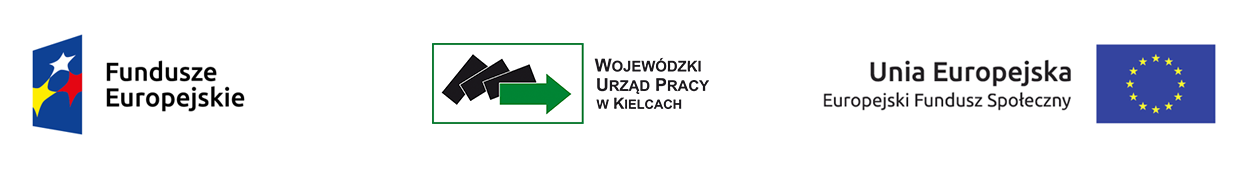 Program skierowany jest do pozostających bez zatrudnienia osób młodych do 29 roku życia i w przypadku Osi Priorytetowej I wdrażany jest w ramach procedury pozakonkursowej przez powiatowe urzędy pracy i konkursowej – przez wszystkie uprawnione podmioty. 
		Na realizację Działań w ramach programu przewidziana została kwota 90.196.987 euro, w tym na:

realizację projektów pozakonkursowych w ramach Działania 1.1  – 76.667.439 euro,

wdrażanie projektów konkursowych w ramach Działania 1.2 – 13.529.548 euro.
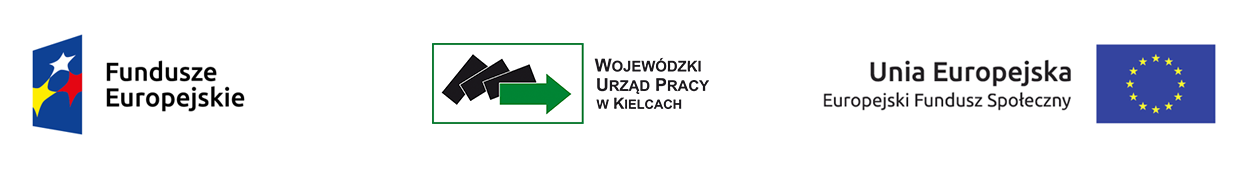 Pierwszy konkurs na realizację projektów w ramach Poddziałania 1.2.2 POWER został ogłoszony w sierpniu 2015 r. 
Zaplanowana do zakontraktowania kwota wynikająca z Planu Działania wynosiła ponad 23,5 mln zł. 
Ogółem do Wojewódzkiego Urzędu Pracy wpłynęły 224 wnioski o dofinansowanie projektów o łącznej wartości blisko 278 mln zł.
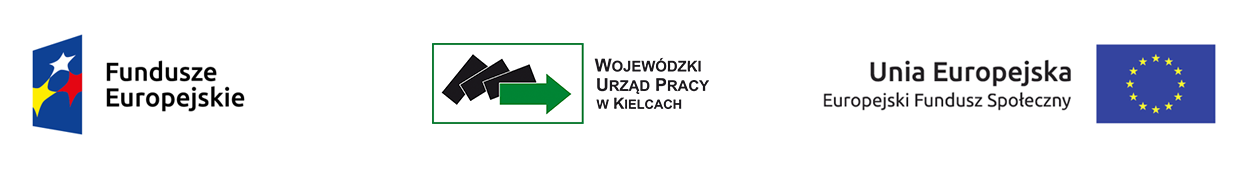 W okresie od 3 do 18 marca 2015 r. Wojewódzki Urząd Pracy przeprowadził w ramach działania 1.1 POWER pierwszy nabór wniosków na realizację przez powiatowe urzędy pracy projektów pozakonkursowych mających na celu aktywizację zawodowa osób bezrobotnych do 29 roku życia zaliczających się do kategorii NEET. 

Wszystkie powiatowe urzędy pracy złożyły stosowne wnioski, które zostały poddane ocenie formalnej oraz merytorycznej. W dniu 25 maja 2015 r. w siedzibie WUP dyrektorzy wszystkich Powiatowych Urzędów Pracy z terenu województwa podpisali umowy na realizacje Programu. 
Kwota przeznaczona na realizacje działań w roku 2015 wyniosła 45.994,5 tys. zł a wsparciem objętych zostało ponad 5,5 tysiąca bezrobotnych, którzy korzystają m.in. z następujących form aktywizacji zawodowej:
szkolenia, bony szkoleniowe,
Staże, bony stażowe,
Przygotowanie zawodowe dorosłych.
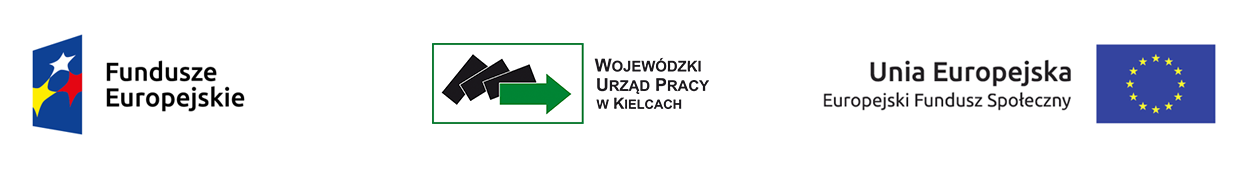 W okresie od 20 stycznia do 5 lutego 2016 r. 
Wojewódzki Urząd Pracy przeprowadził w ramach Działania 1.1 POWER drugi nabór wniosków na realizację przez powiatowe urzędy pracy projektów pozakonkursowych mających na celu aktywizację zawodową osób bezrobotnych do 29 roku życia zaliczających się do kategorii NEET. 

Wszystkie powiatowe urzędy pracy złożyły stosowne wnioski, które zostały poddane ocenie formalnej oraz merytorycznej.
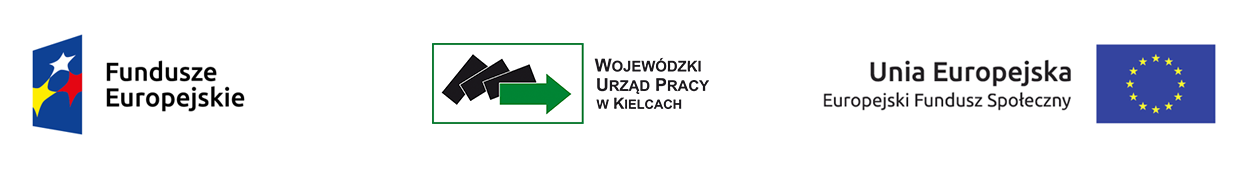 W dniu 13 kwietnia 2016 r. w siedzibie WUP dyrektorzy wszystkich Powiatowych Urzędów Pracy z terenu województwa podpisali umowy  na realizację Programu. Kwota przeznaczona na realizację działań w roku 2016 wynosi ponad 41,5 mln zł, a wsparciem objętych zostanie ponad 4,9 tysiąca bezrobotnych, którzy skorzystają m.in. z następujących form aktywizacji zawodowej:
szkolenia, bony szkoleniowe,
staże, bony stażowe,
jednorazowe środki na podjęcie działalności gospodarczej,
przygotowanie zawodowe dorosłych,
prace interwencyjne, bony zatrudnieniowe,
świadczenia aktywizacyjne,
bony na zasiedlenie.
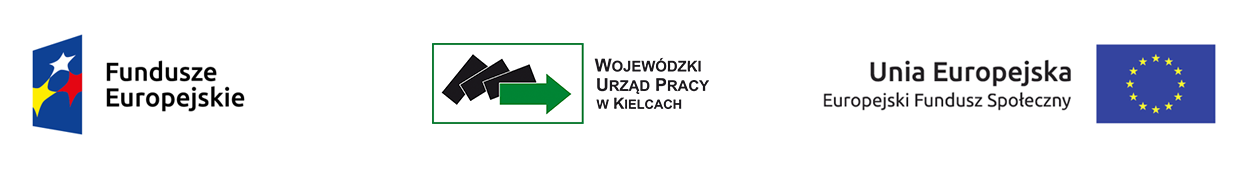 Kolejny konkurs w ramach tego Poddziałania 1.2.2 POWER,  
został ogłoszony w czerwcu br. Konkurs ten także ukierunkowany został 
na udzielenie kompleksowej pomocy młodym mieszkańcom województwa świętokrzyskiego, którzy bezskutecznie szukają swojego miejsca na rynku pracy. Na realizację projektów zaplanowana została kwota blisko 16 mln zł. Przewiduje się, podpisanie umów i rozpoczęcie realizacji projektów nastąpi w IV kwartale br.
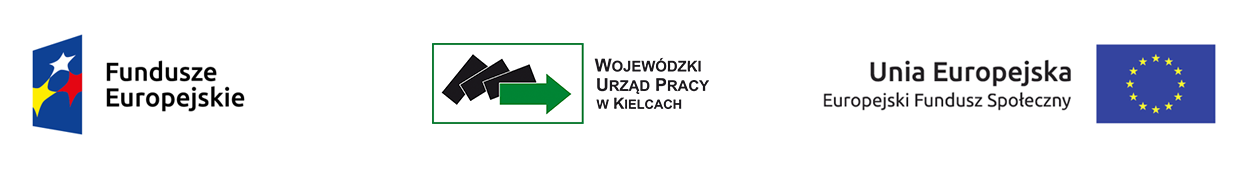 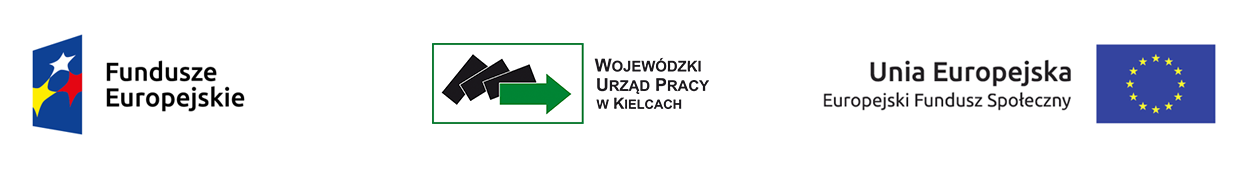 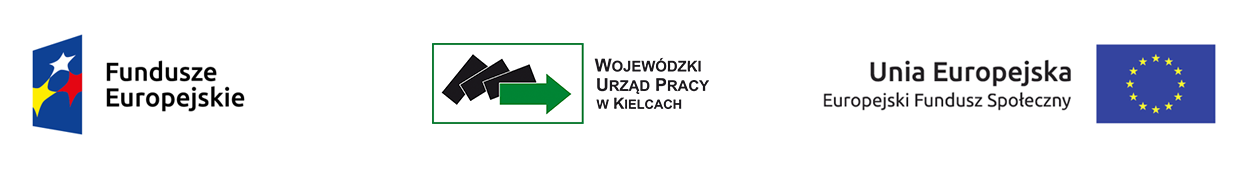 622 OSOBY UZYSKAŁY KWALIFIKACJE PO  OPUSZCZENIU PROGRAMU

 4554 OSOBY PODJĘŁY PRACĘ PO OPUSZCZENIU PROGRAMU (ŁĄCZNIE Z PROWADZĄCYMI DZIAŁALNOŚĆ NA WŁASNY RACHUNEK)
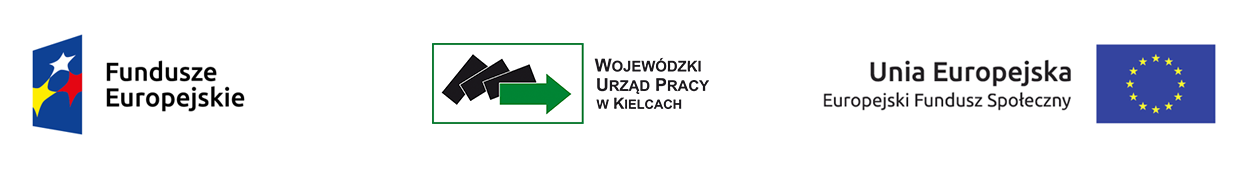 REGIONALNY PROGRAM OPERACYJNY 
WOJEWÓDZTWA ŚWIĘTOKRZYSKIEGO NA LATA 2014 – 2020 
 
		Wojewódzki Urzad Pracy w Kielcach pełni również funkcję Instytucji Pośredniczącej dla następujących Działań Osi Priorytetowej 10 „Otwarty rynek pracy” Regionalnego Programu Operacyjnego Województwa Świętokrzyskiego na lata 2014 – 2020:
10.1 Działania publicznych służb zatrudnienia na rzecz podniesienia aktywności zawodowej osób powyżej 29 roku życia (projekty pozakonkursowe),
10.2 Działania na rzecz podniesienia aktywności zawodowej osób powyżej 29 	roku życia,
10.3 Mobilność zawodowa i geograficzna w ramach sieci Eures wspierana przez 	publiczne służby zatrudnienia, WK OHP oraz podmioty akredytowane przez MPiPS,
10.4 Rozwój przedsiębiorczości i tworzenie nowych miejsc pracy,
10.5 Przystosowanie pracowników, przedsiębiorstw i przedsiębiorców do zmian 	(projekty konkursowe).
		
		Na wdrażanie powyższych Działań w latach 2014 – 2020 Wojewódzki Urząd Pracy dysponuje kwotą ponad 147 mln euro.
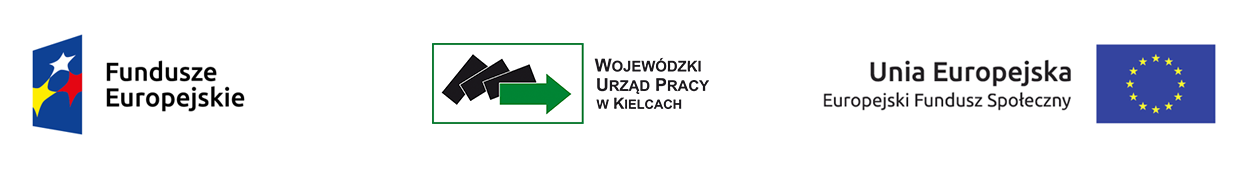 Wojewódzki Urząd Pracy rozpoczął w roku 2015 wdrażanie Regionalnego Programu Operacyjnego Województwa Świętokrzyskiego.

		W lipcu 2015 r. ogłoszony został konkurs na realizację projektów w ramach następujących poddziałań RPO WŚ:
10.2.1  „Wsparcie aktywności zawodowej osób powyżej 29 roku życia pozostających bez zatrudnienia (projekty konkursowe)",
10.4.1 "Wsparcie rozwoju przedsiębiorczości poprzez zastosowanie instrumentów zwrotnych i bezzwrotnych (projekty konkursowe)".
		
		Do Wojewódzkiego Urzędu Pracy wpłynęły ogółem 224 wnioski na realizację projektów w tym w ramach poddziałań:
10.2.1 – 145 wniosków,
10.4.1 –   79 projektów.

	Łączna wartość złożonych wniosków wynosi blisko 350 mln zł.
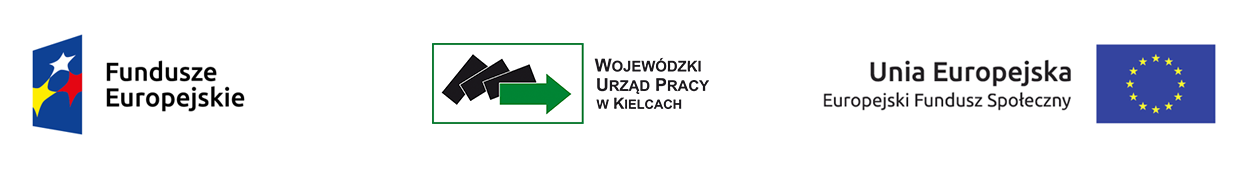 Podpisanie umów w ramach Poddziałania 10.4.1 nastąpiło w I kwartale 2016 roku. Ogółem realizowanych jest 18 projektów o wartości przekraczającej 41,3 mln zł, a wsparciem z zakresu przedsiębiorczości objętych zostanie blisko 1.300 pozostających bez pracy mieszkańców województwa świętokrzyskiego, z których ok. 70% otrzymało bezzwrotne środki na podjęcie działalności gospodarczej. Dodatkowo przedsiębiorstwa mogą liczyć na wsparcie pomostowe finansowe i szkoleniowo – doradcze, którego celem jest pomoc nowopowstałym firmom w początkowej fazie ich działalności.
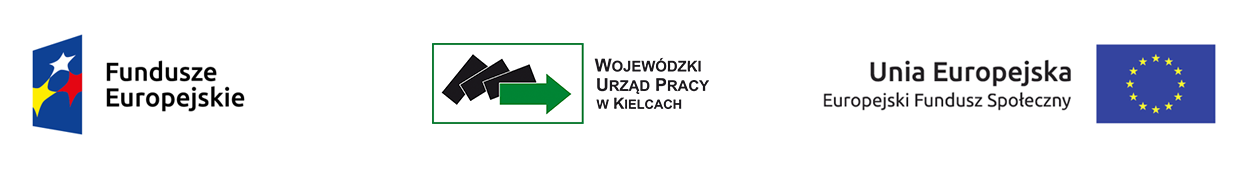 W wyniku przeprowadzonych negocjacji w ramach Poddziałania 10.2.1 podpisane zostały 22 umowy o dofinansowanie projektów na łączną kwotę blisko 25 mln zł, dzięki której wsparcie mające na celu pomoc w uzyskaniu zatrudnienia otrzyma ponad 1.600 bezrobotnych powyżej 29 roku życia. W przypadku projektów realizowanych w ramach Poddziałania 10.2.1 RPOWŚ, podobnie jak w POWER, wskazana jest wymagana minimalna efektywność zatrudnieniowa, co w istotny sposób podnosi wartość wdrażanych projektów.
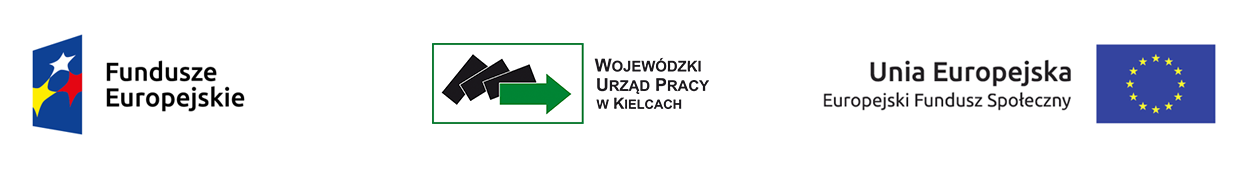 Ogółem w ramach dwóch konkursów ogłoszonych w 2015 roku 
podpisanych zostało 40 umów o wartości 66.305.031 zł, dzięki którym wsparcie otrzyma ponad 2.900 pozostających bez pracy mieszkańców województwa świętokrzyskiego.

W 2015 roku powiatowe urzędy pracy przystąpiły do realizacji projektów pozakonkursowych w ramach Działania 10.1 RPOWŚ
 mających na celu wsparcie w powrocie do aktywności zawodowej bezrobotnych mieszkańców województwa świętokrzyskiego powyżej 29 roku życia.
 Z uwagi na późny termin podpisania aneksu do kontraktu terytorialnego, umowy na realizację projektów zostały zawarte w dniu 16 września 2015 r. Wartość realizowanych projektów wynosi 27,7 mln zł, co pozwoli na kompleksową aktywizację zawodową ponad 3.400 bezrobotnych.
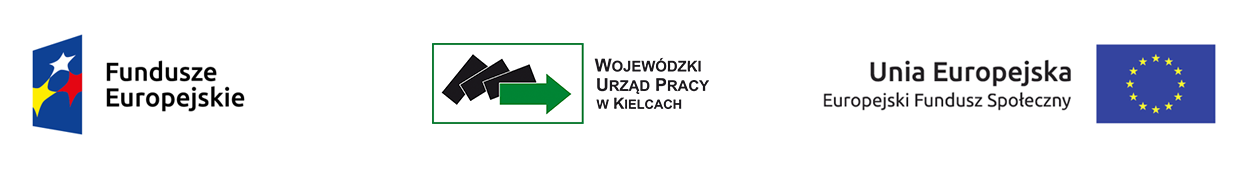 W dniu 11 maja 2016 r. ze wszystkimi powiatowymi urzędami pracy zawarte zostały kolejne umowy na realizację projektów pozakonkursowych w ramach Działania 10.1 Regionalnego Programu Operacyjnego Województwa Świętokrzyskiego. Ich podpisanie zostało poprzedzone naborem wniosków, który miał miejsce w lutym br. oraz procedurą weryfikacji złożonych projektów. Oferowane w ramach realizowanych projektów wsparcie oraz zasady ich wdrażania są analogiczne do tych, które obowiązywały w roku 2015. 
		
Łączna wartość podpisanych umów przekracza 23 mln zł, co pozwoli na aktywizację zawodową 2.500 bezrobotnych mieszkańców województwa świętokrzyskiego.
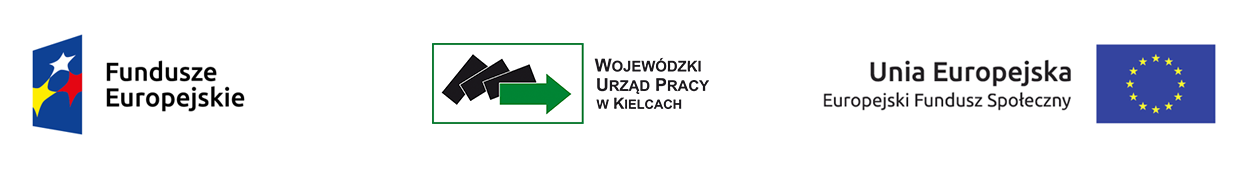 W 2016 roku ogłoszone zostały kolejne konkursy na realizację projektów w ramach Poddziałań 10.2.1 i 10.4.1, a nabór wniosków został przeprowadzony w okresie od 28 marca do 13 kwietnia 2016 r. 
		W odpowiedzi na ogłoszone konkursy do WUP wpłynęło ogółem 276 wniosków o dofinansowanie projektów, w tym w ramach:
10.2.1 – 176 wniosków,
10.4.1 – 100 projektów.

o łącznej wartości blisko 458 mln zł. 	
		Zaplanowana do zakontraktowania kwota wynosi 29.505.000 zł w przypadku Poddziałania 10.2.1 oraz 39.345.600 zł w ramach Poddziałania 10.4.1.
		 Zakończenie procesu kontraktacji środków w ramach ogłoszonych konkursów zaplanowane jest na IV kwartał br.
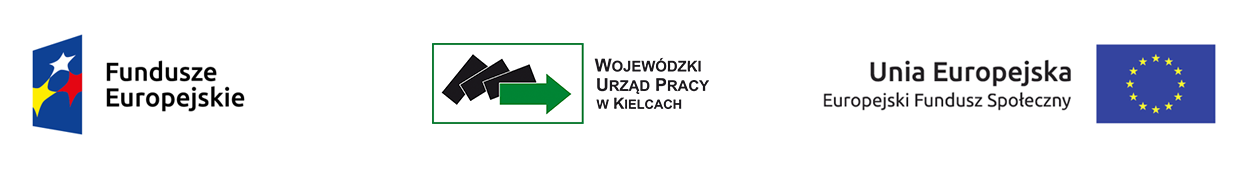 Działanie 10.2 Działania na rzecz podniesienia aktywności zawodowej osób powyżej 29 roku życia.
Poddziałanie 10.2.2 Wsparcie aktywności zawodowej osób powyżej 29 roku życia pozostających bez zatrudnienia - ZIT.                   
Wartość konkursu: 11 999 400,00 PN zł.

Działanie 10.4 Rozwój przedsiębiorczości i tworzenie nowych miejsc pracy.
Poddziałanie 10.4.2 Wsparcie rozwoju przedsiębiorczości poprzez zastosowanie instrumentów zwrotnych i bezzwrotnych – ZIT.
Wartość konkursu: 12 961 200,00 PN zł.
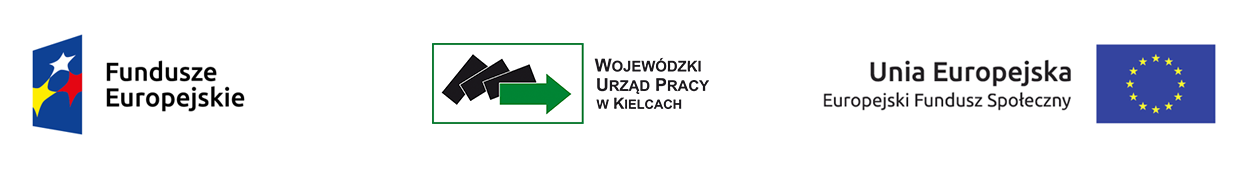 Działanie 10.5 Przystosowanie pracowników, przedsiębiorstw i przedsiębiorców do zmian (projekty konkursowe).

Wartość konkursu: 11 802 000,00 PLN
 		Wsparcie skierowane jest wyłącznie do mikro, małych i średnich przedsiębiorstw, posiadających siedzibę lub jednostkę organizacyjną na terenie województwa świętokrzyskiego co najmniej w jednym z 3 obszarów funkcjonalnych miast: Ostrowiec Świętokrzyski, Skarżysko-Kamienna, Starachowice.

Działanie 10.5   Przystosowanie pracowników, przedsiębiorstw i przedsiębiorców do zmian (projekty konkursowe).
 
 Wartość konkursu: 12 784 800 PLN 
		Wsparcie skierowane jest wyłącznie do mikro, małych i średnich przedsiębiorstw, posiadających siedzibę lub jednostkę organizacyjną na terenie województwa świętokrzyskiego z wyłączeniem obszarów funkcjonalnych miast: Ostrowiec Świętokrzyski, Skarżysko – Kamienna, Starachowice
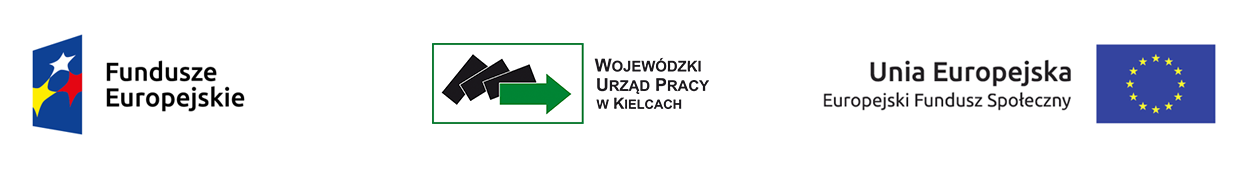 DZIĘKUJĘ ZA UWAGĘ